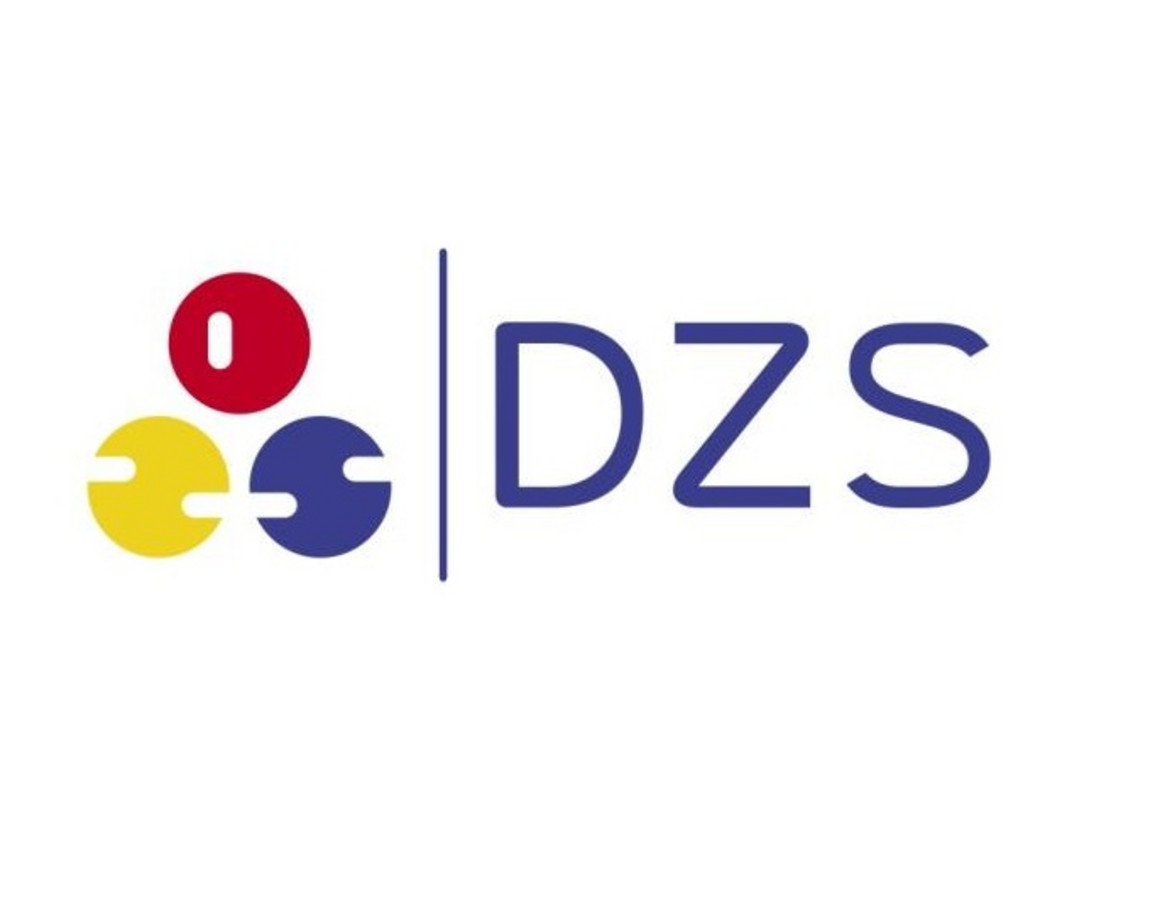 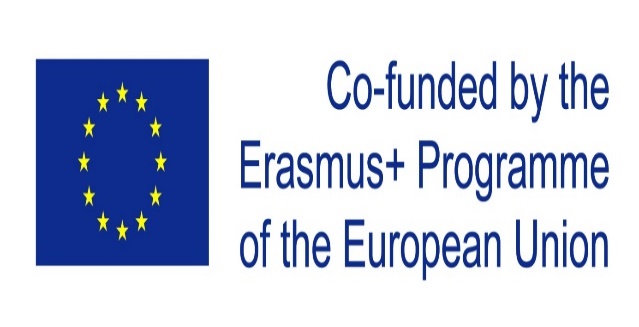 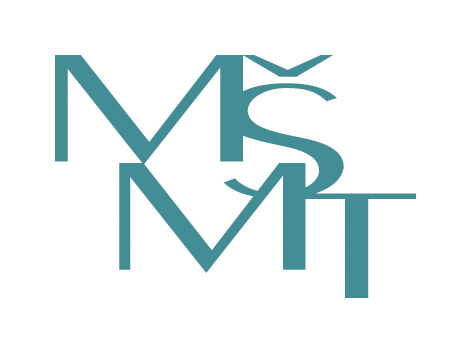 Jméno: Erik Nosek
TÉMA: Robotika, Kuka a Epson roboti – teorie a praktické úkoly, škola hrou                                                                                         NÁZEV PROJEKTU: Vyšší přidaná hodnota ve strojírenství-náš směr a cíl
6. 9. 2021 – 1. 10. 2021
SWOBODA TECHNOLOGIES WIGGENSBACH, NĚMECKO
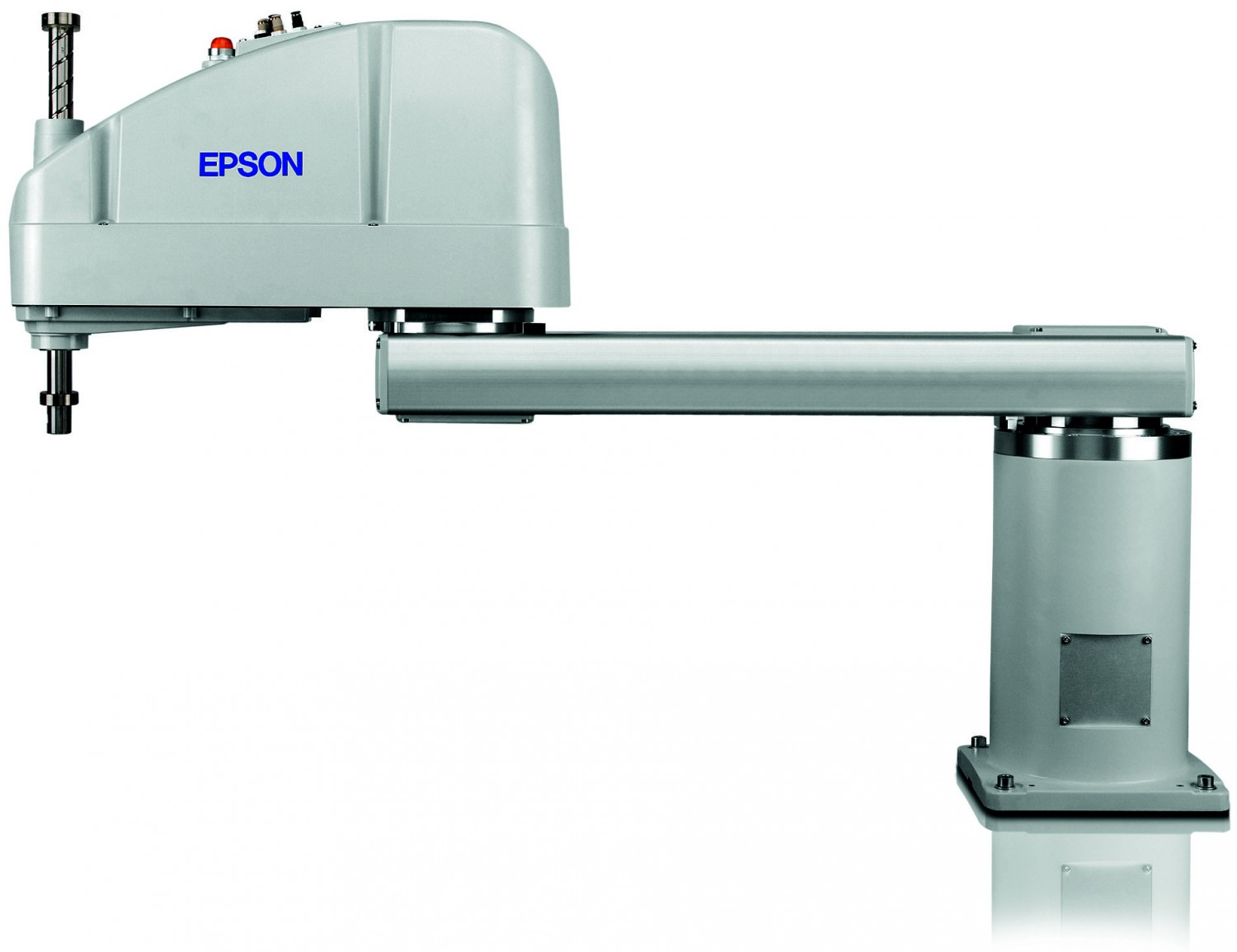 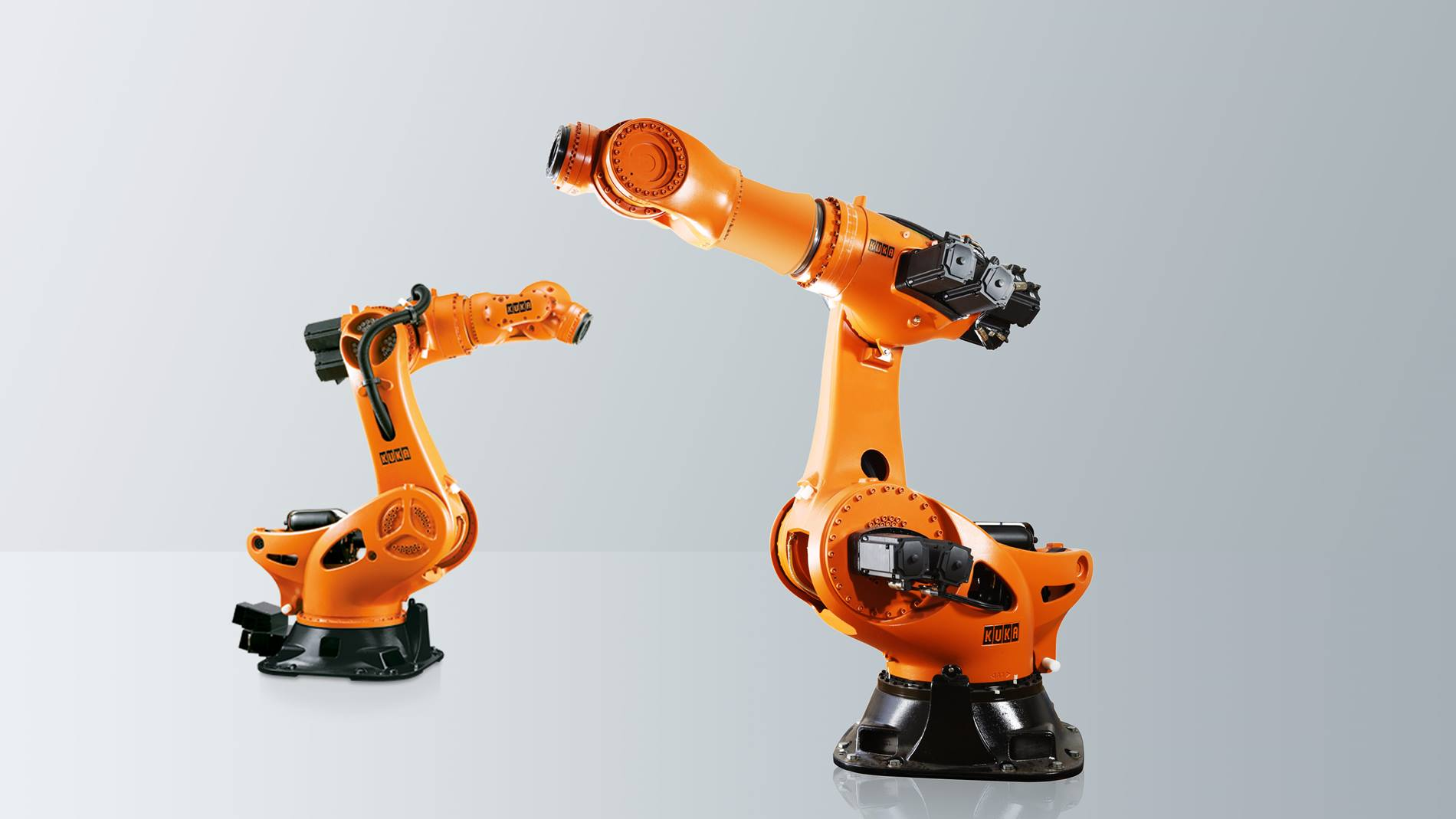 Robotika
Epson
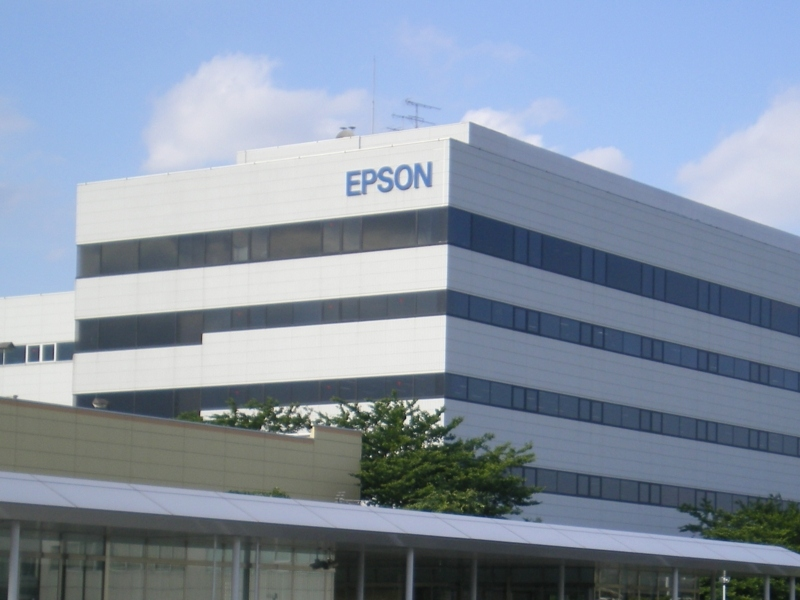 Předchůdce koncernu založen od roku 1940.

Vzniká značka Epson 1975.

Společností Epson-85.

81 000. zaměstnanců.

Ocenění:
100. Nejlepších globálních technologických firem.

100. Nejlepších globálních inovátorů.
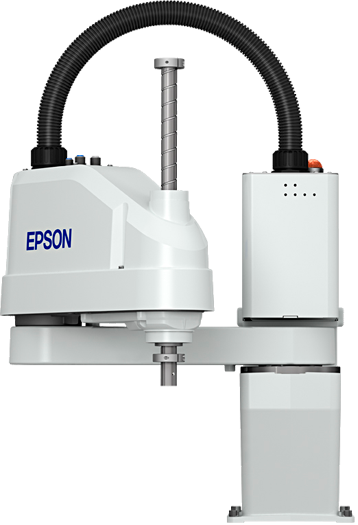 SCARA roboty
-roboty nové generace

-kompaktní, rychlé, přesné, s možností, které přesně vyhoví vašim požadavkům

-300. různých modelů s dosahem od 175mm. do 1000mm.

-zatížení až 20 kg.

-modely pro mytí a čisté provozy

-pracovní pohyb v osách robota, 4. osy (jiné typy mají i 6. os)
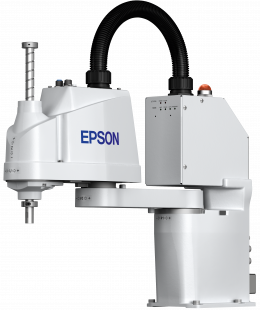 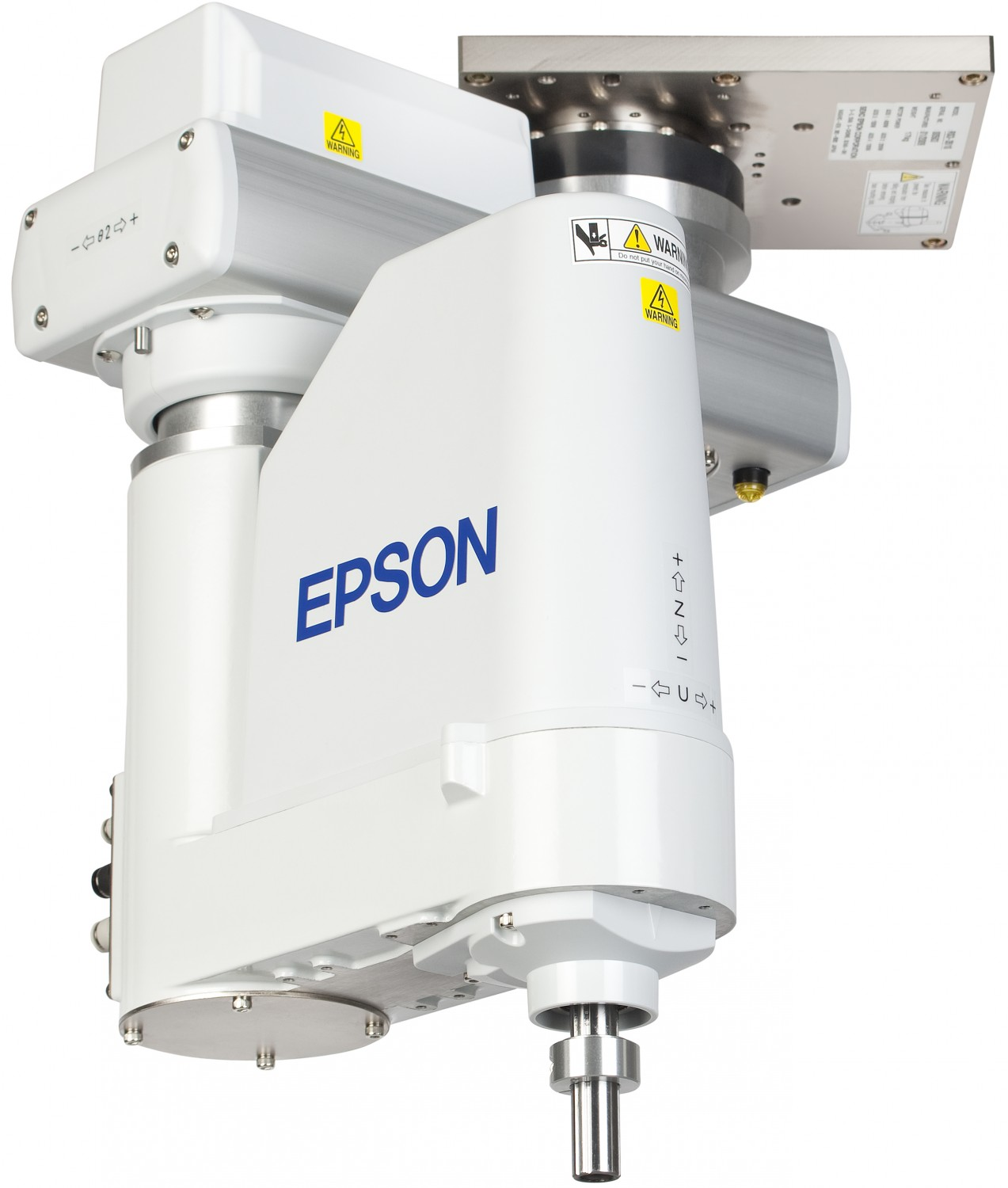 Ostatní
-Roboty Spider

-Šestiosé roboty

-SCARA-Light

-SCARA T-Series
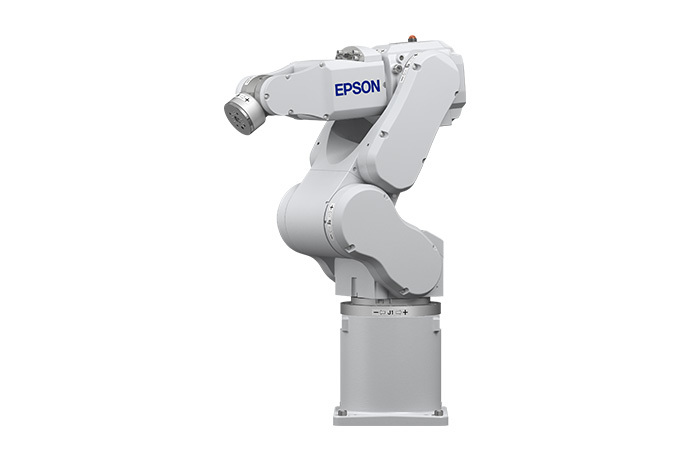 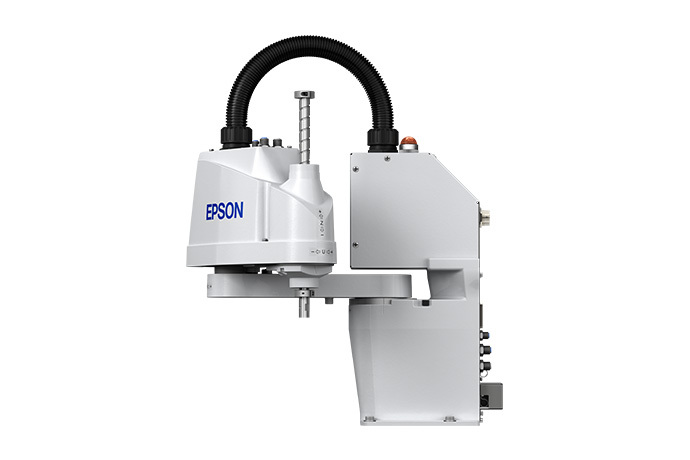 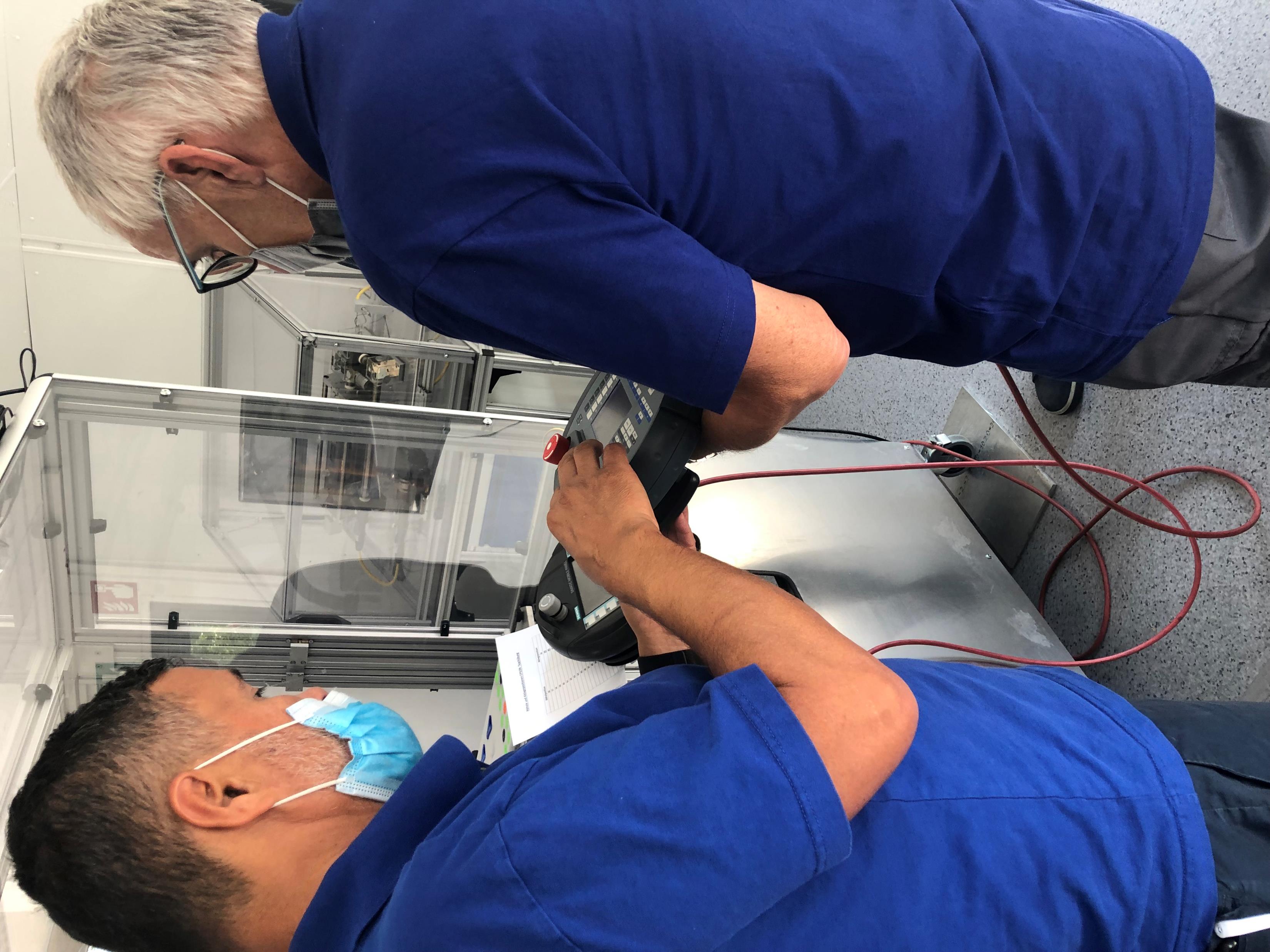 Práce s robotem v praxi
Seznámení s roboty Epson a proškolení.

Ovládání ve všech 4. osách.

Ovládání s bodu A. do bodu B. na určené místo.

Učení robota a zapisování do jeho programu.
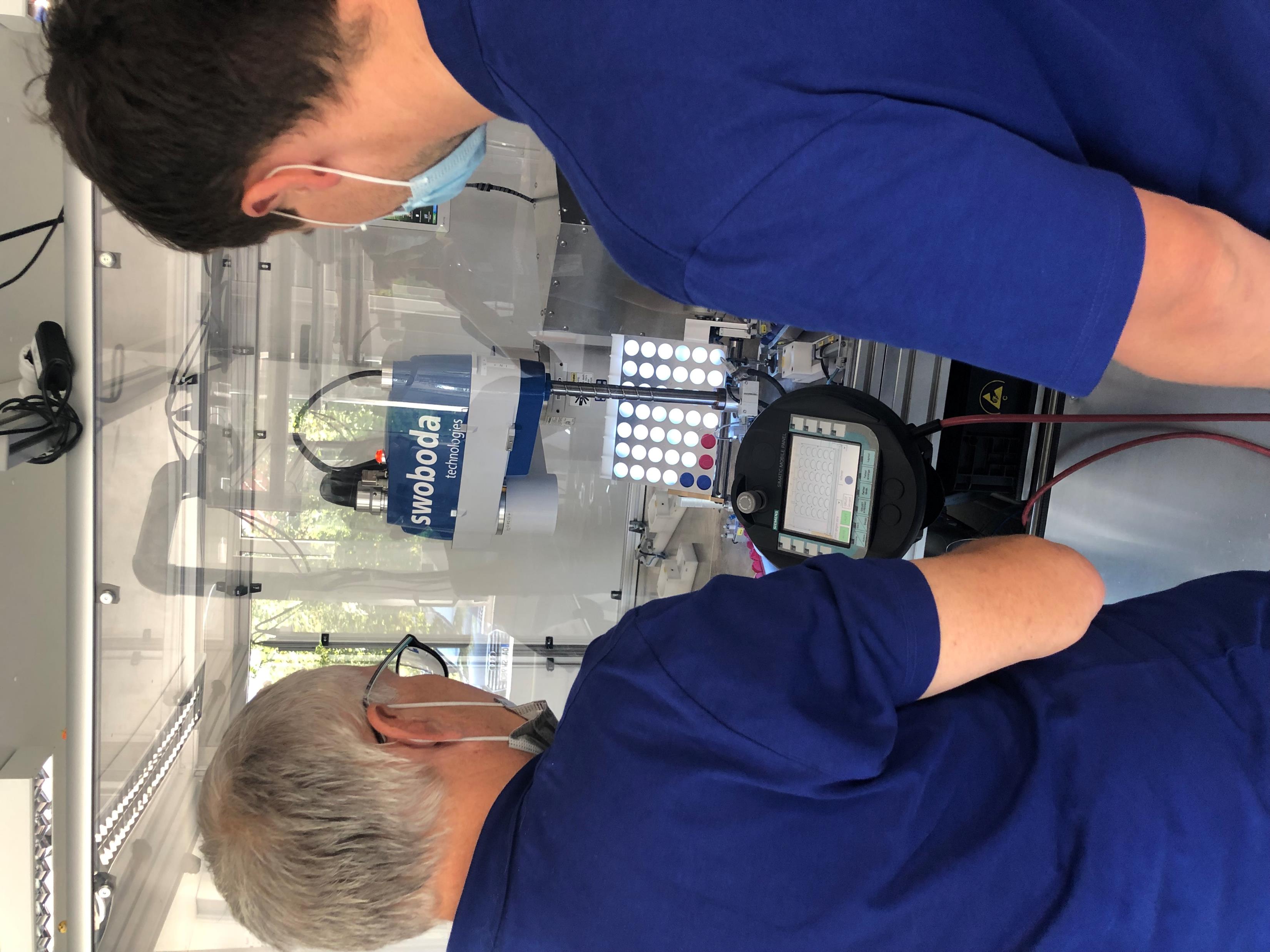 Hra s robotem
Přemisťování různých předmětů na jejich přesnou pozici.

Hra s piškvorkami mezi sebou a nebo mezi robotem, kde bylo možné nastavení jeho umělé inteligence.
KUKA AG
Mezinárodní koncernem v německém Augsburgu.

Jeden z předních poskytovatelů inteligentních automatických řešení.

Nabízí- roboty, buňky, až plně automatizovaná zařízení.

V 40. zemích.

14 000. zaměstnanců.
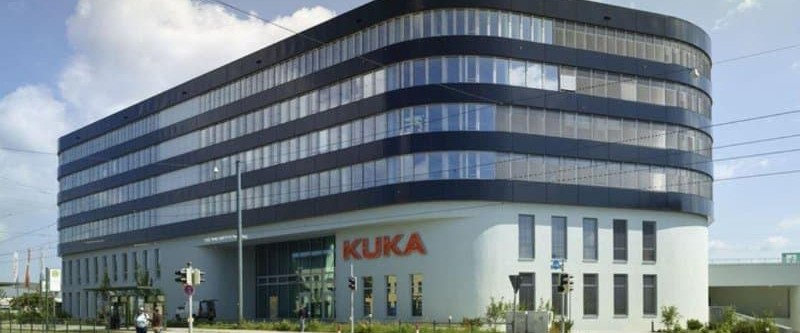 KR 1000 TITAN
-první 6. osý robot pro těžká břemena s otevřenou kinematickou a výjimečnou nosností (nejsilnější doposud)

-nosné zatížení 750, až 1300 kg.

-dosah v mm. 3202, až 3601mm.

-nejčastěji se používá pro manipulaci vysoce těžkých břemen (slévarenství)
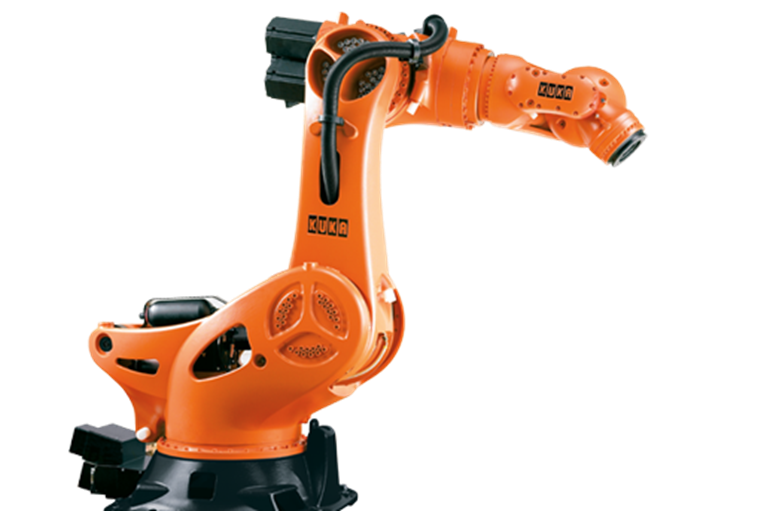 OSTATNÍ
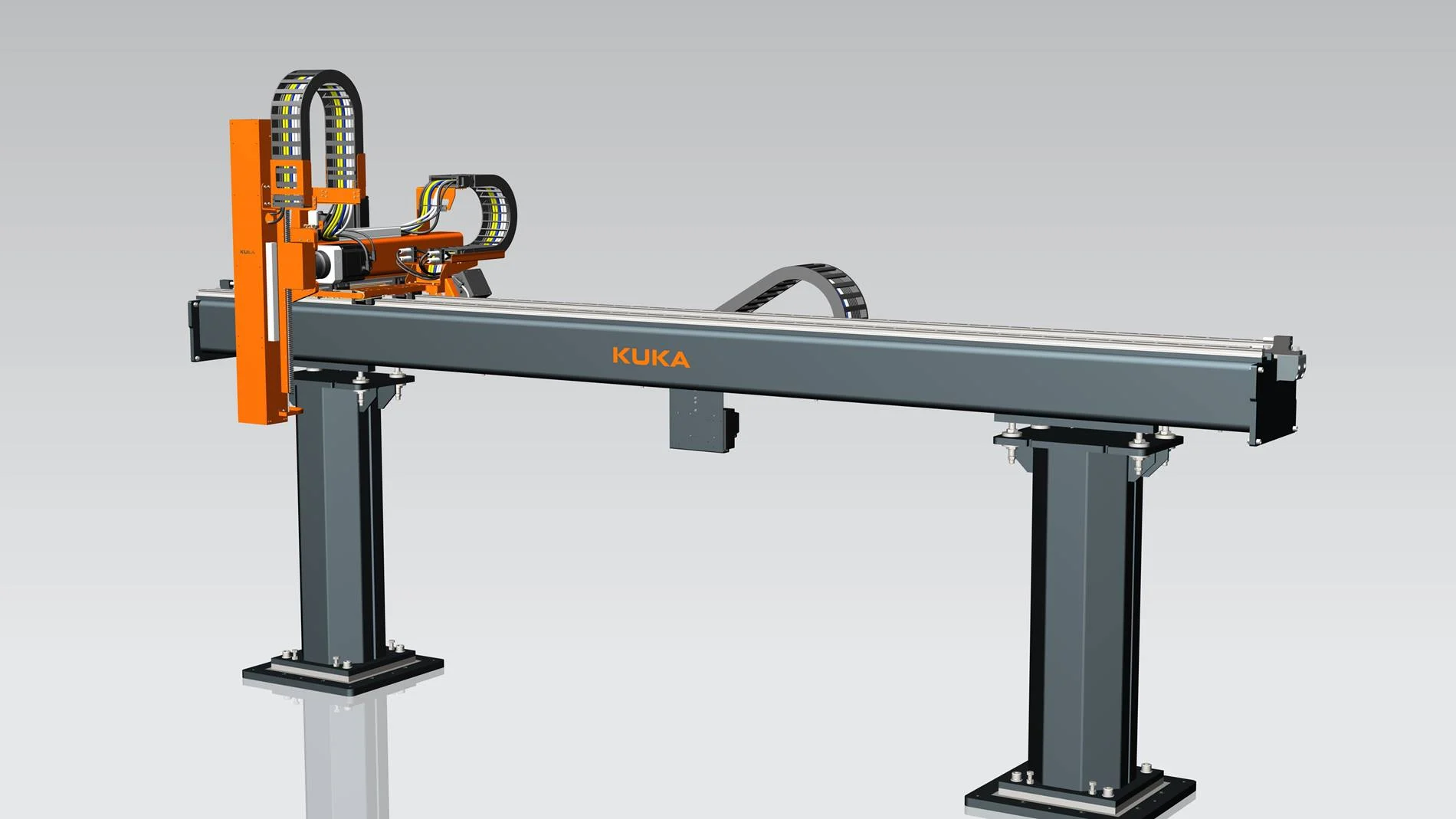 -od KR Delta robota, který je určený pro hygienické podmínky (nosnost 3 kg.)

-KR 300-2 PA, střední verze (nosnost 300 kg.)

-Do KR 700 PA, NEBO KR 1000 TITAN (nosnost 700kg., 750-1300kg.)

-lineární robot (nosnost 16kg.-600kg. a max. dosah 1500mm.-45000mm.)

-dohromady 24. robotů/manipulátorů
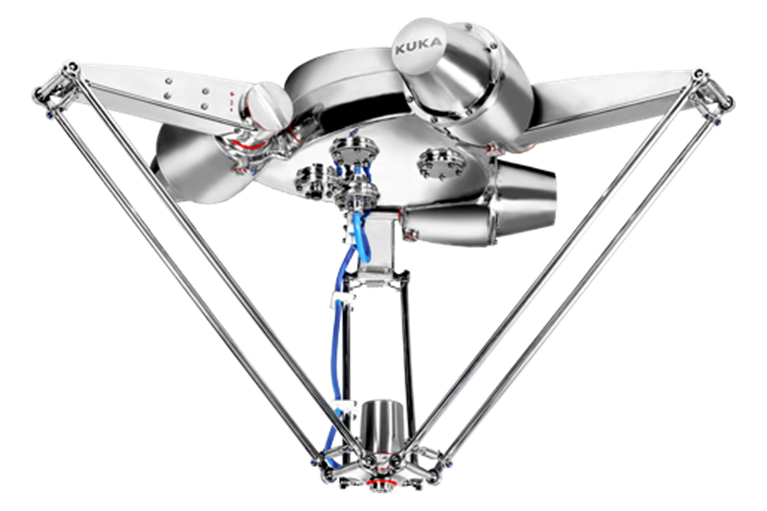 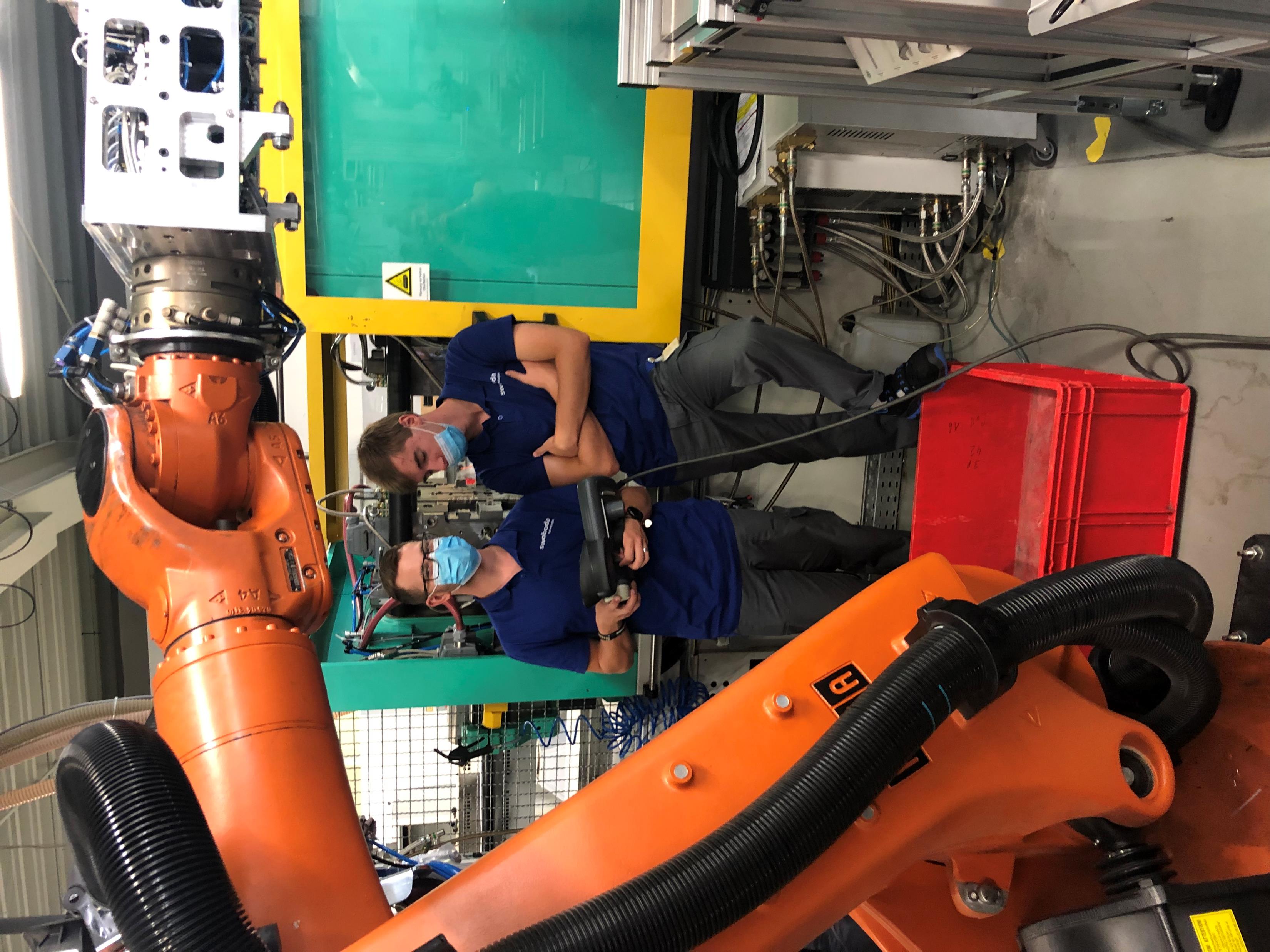 Práce s robotem v praxi
Seznámení s roboty KUKA a proškolení.

Ovládání v 6. osách.

Manipulace s předměty na dané místo pomocí všech 6. os.

Programovaní robota a jeho určení nulového bodu.
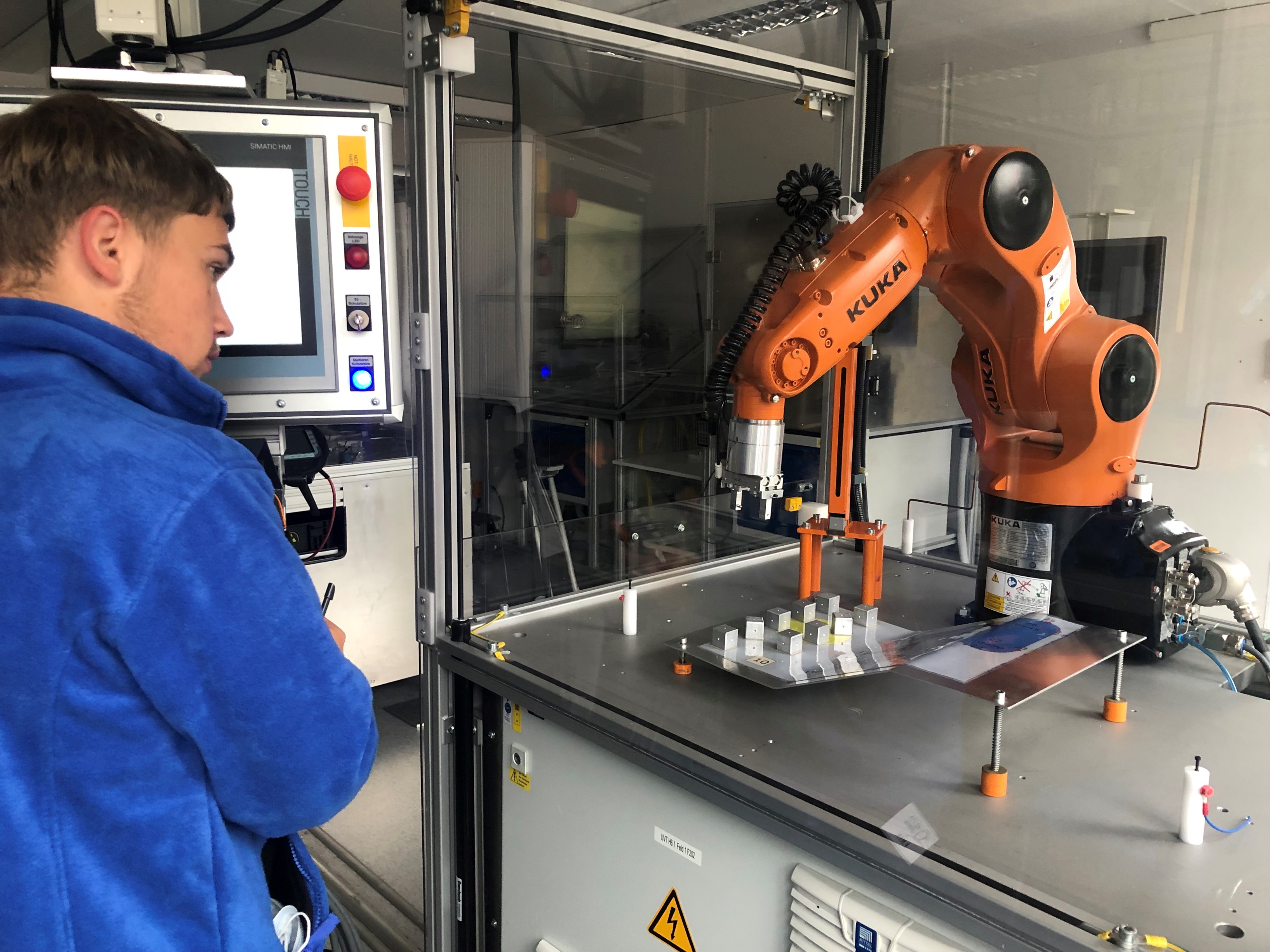 Hra s robotem
Přemisťování předmětů na dané určené místo s přesným přemístěním.

Ovládání robota pomocí joysticku a tlačítek na čas po dané dráze (kreslení fixou na šabloně a pohyb po drátku.
Odkazy: